Autor: Mgr. Jana Pavlůsková
Datum: květen 2012
Ročník: 6.
Vzdělávací oblast: Matematika a její aplikace
Vzdělávací obor: Matematika a její aplikace
Tematický okruh: Geometrie v rovině a v prostoru
Téma: Trojúhelník
Anotace: Prezentace uvádí rozdělení trojúhelníků z hlediska velikostí vnitřních úhlů. Součástí je také výklad o součtu velikostí vnitřních úhlů v trojúhelníku.
Vnitřní úhly 
trojúhelníku
Ostroúhlý trojúhelník
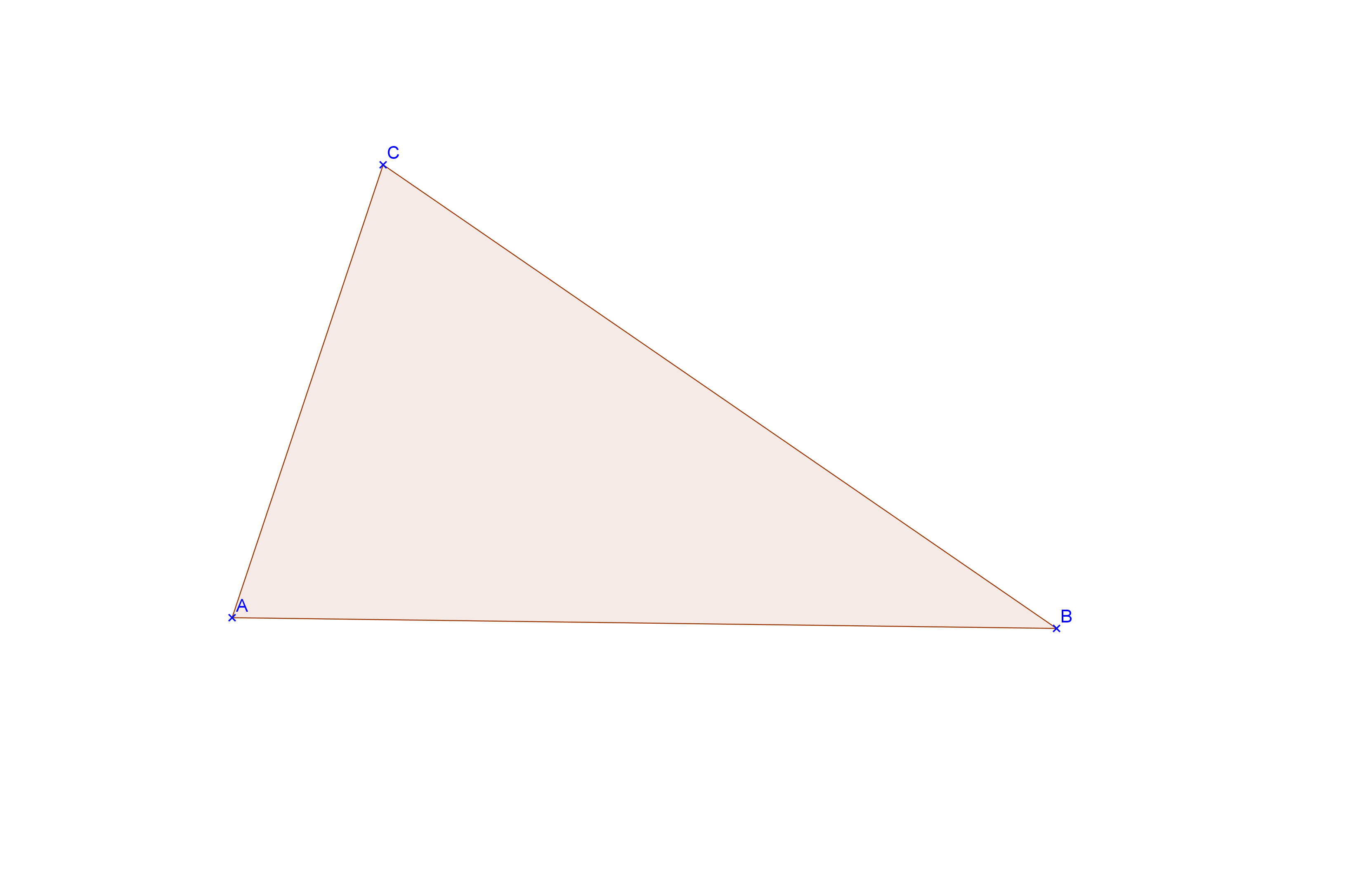 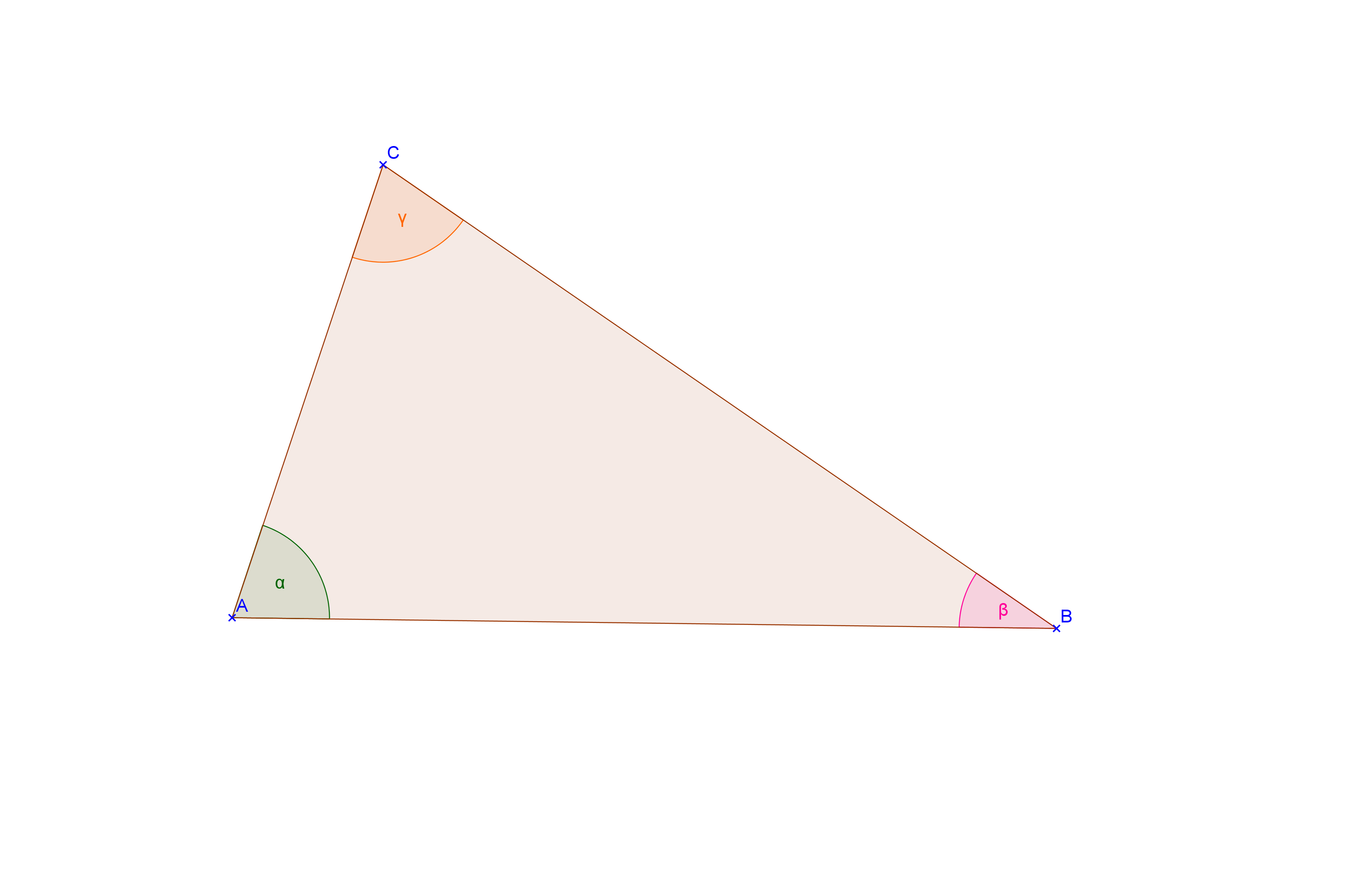 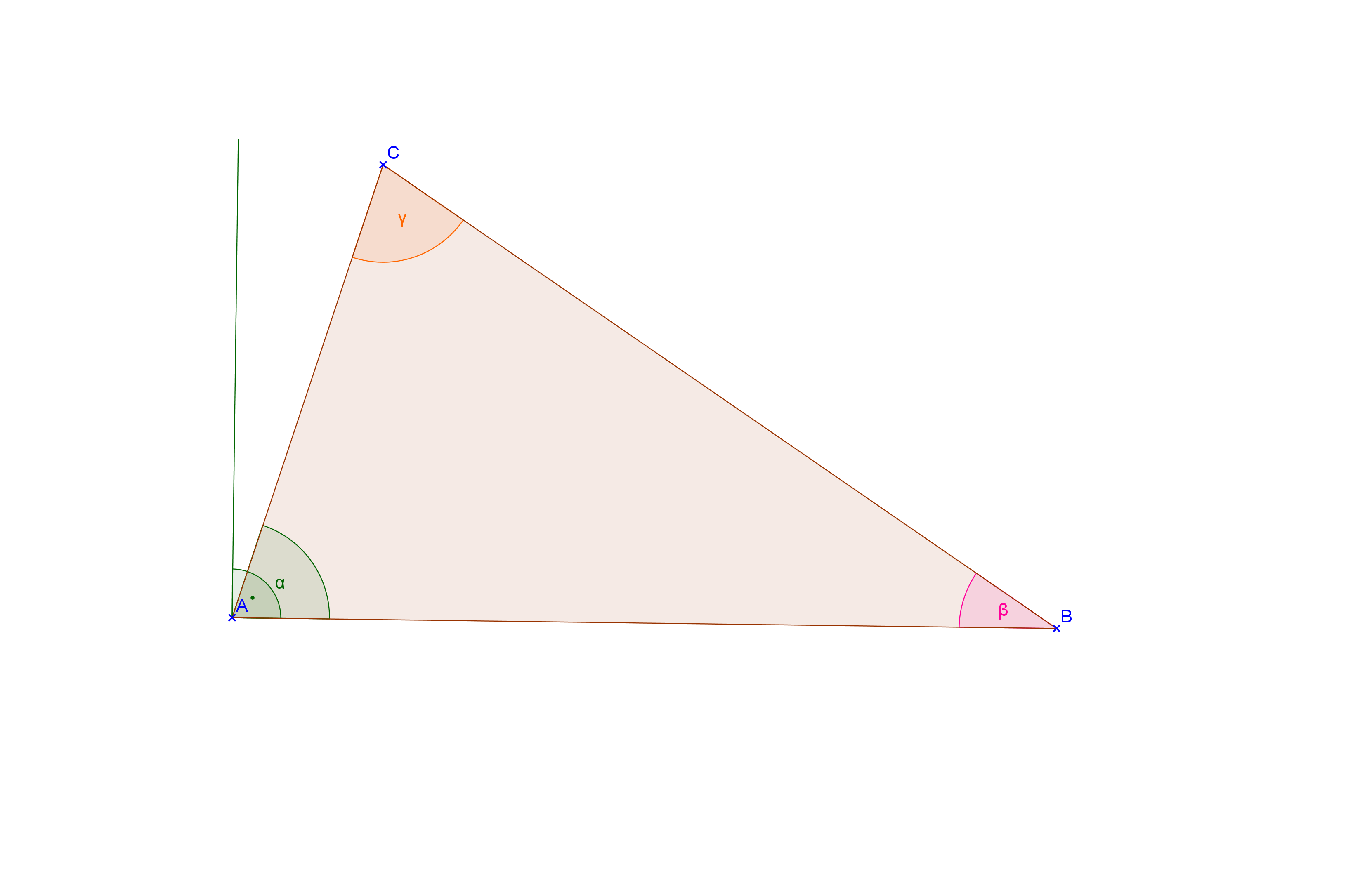 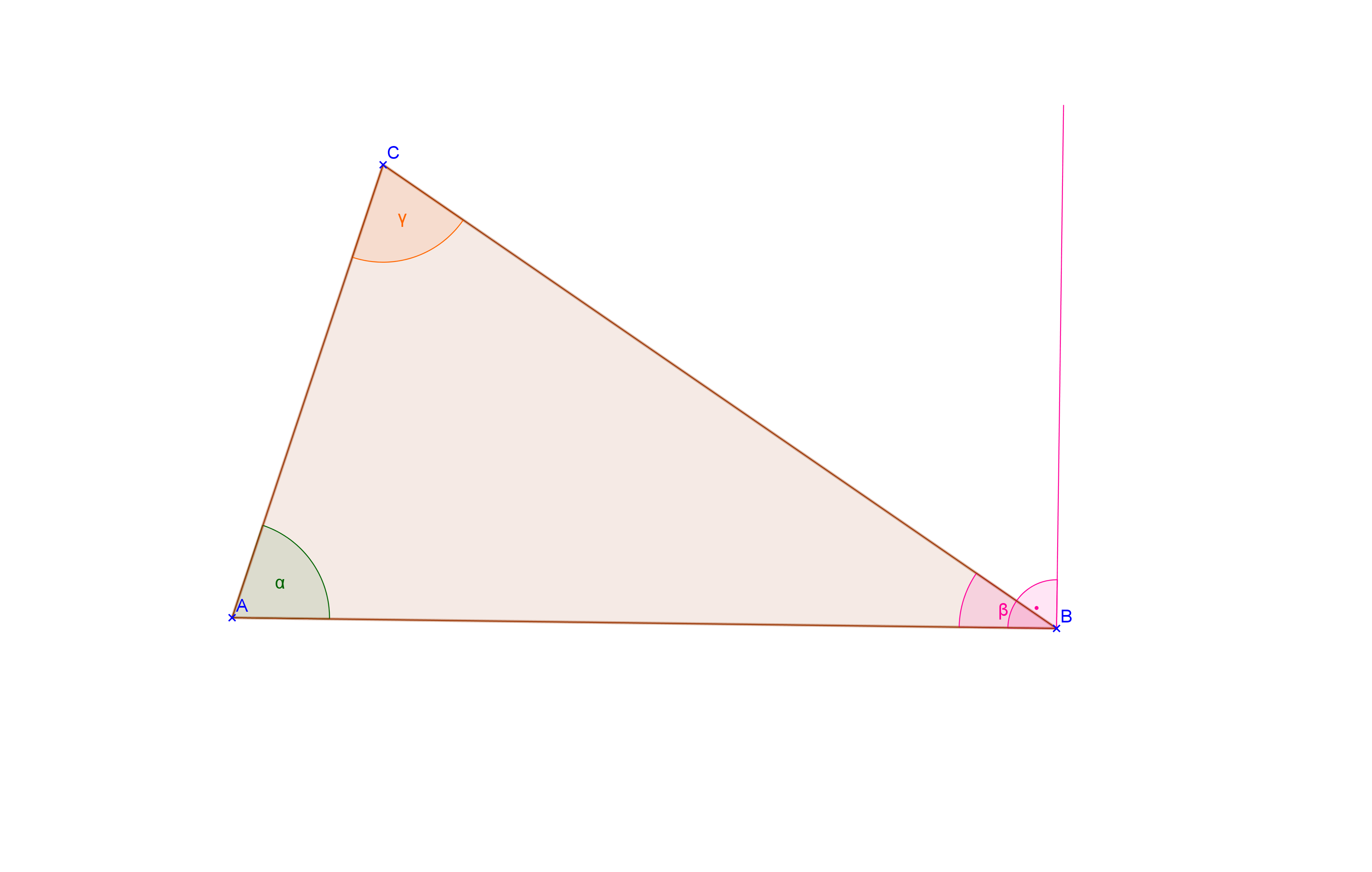 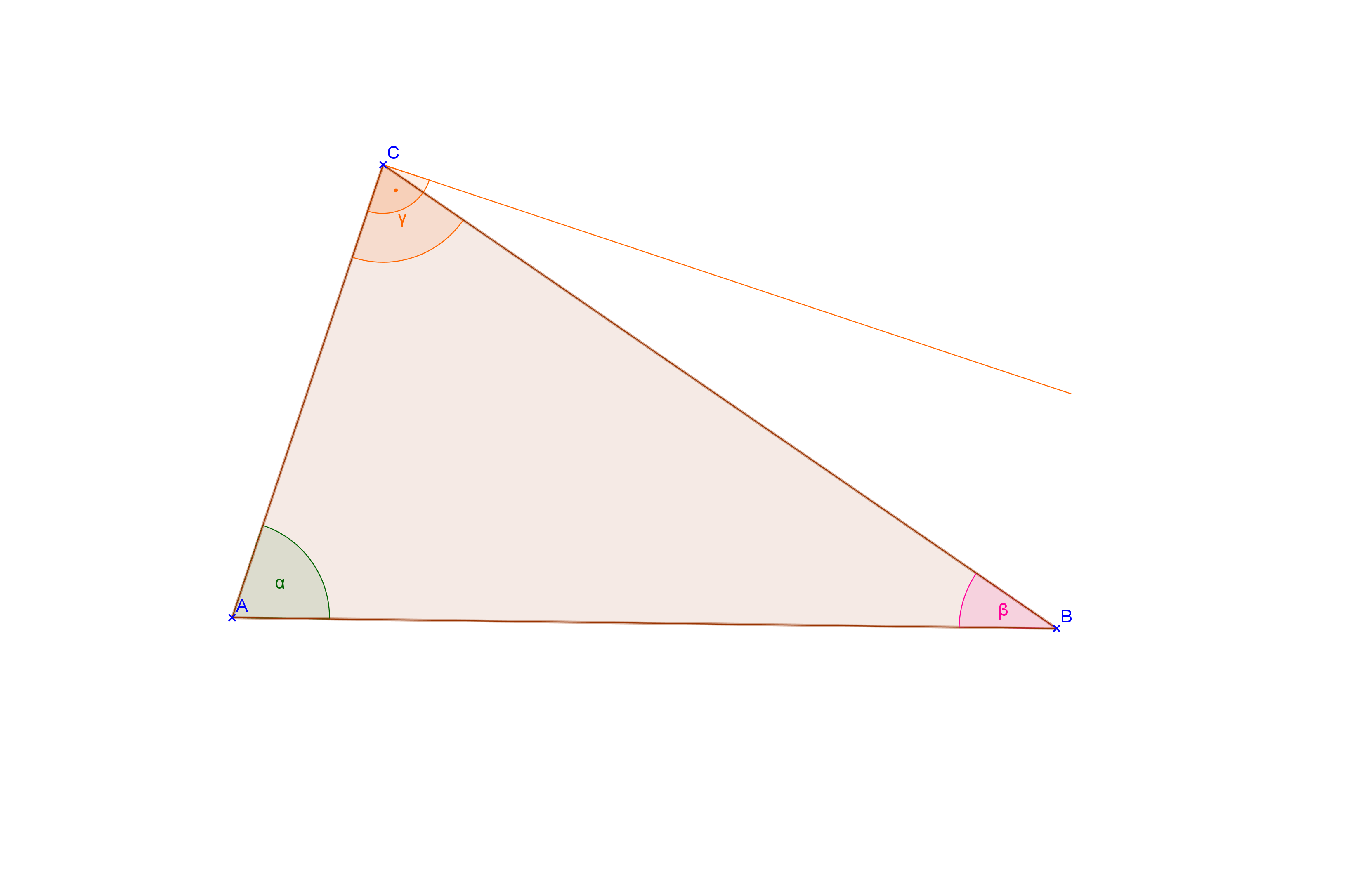 Ostroúhlý trojúhelník má všechny vnitřní úhly ostré.
Tupoúhlý trojúhelník
C
A
B
B
A
Tupoúhlý trojúhelník má právě jeden vnitřní úhel tupý, zbylé 2 jsou ostré .
Pravoúhlý trojúhelník
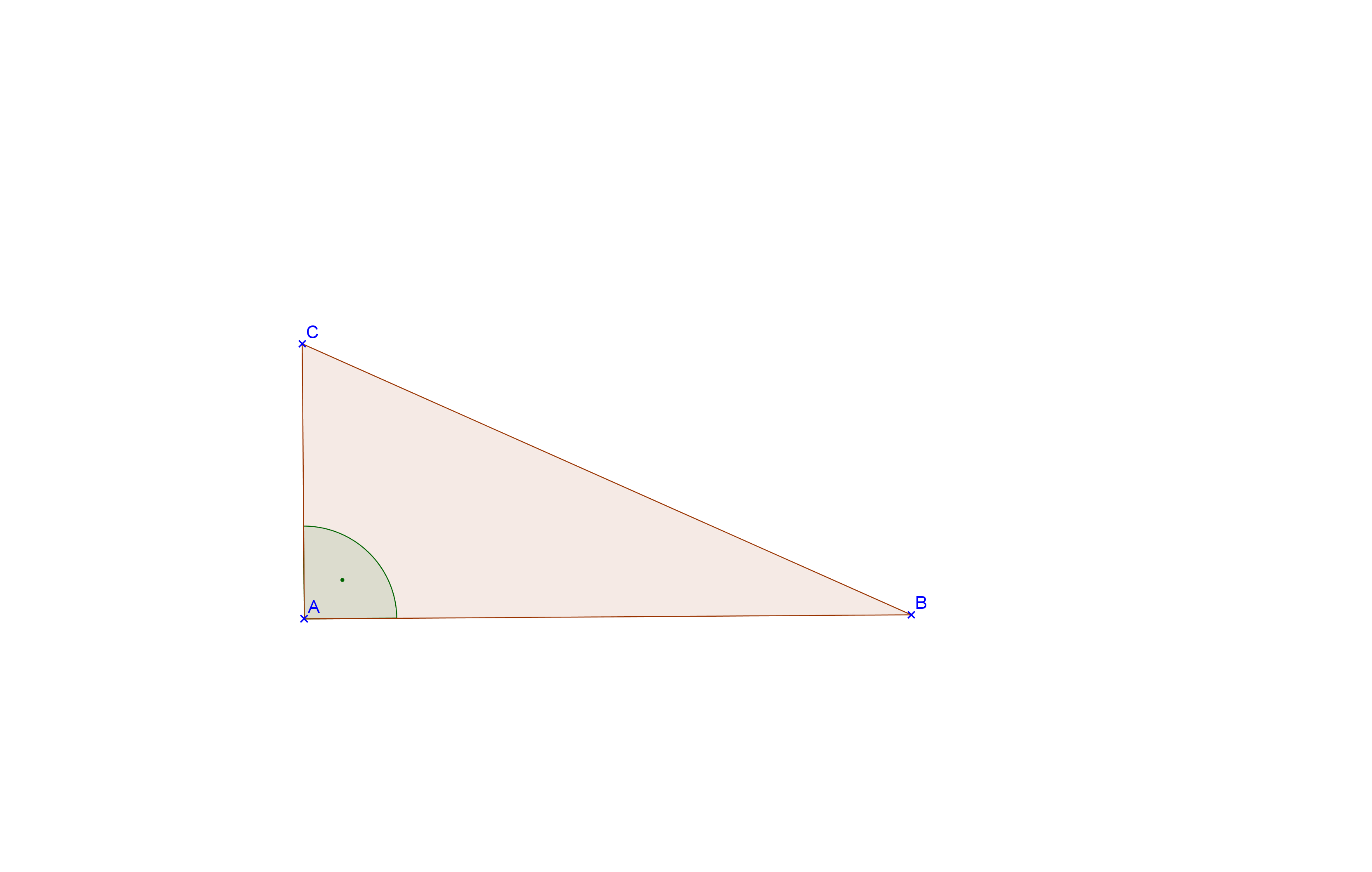 PŘEPONA
ODVĚSNY
Pravoúhlý trojúhelník má právě jeden pravý úhel, zbylé dva jsou ostré. Strana proti pravému úhlu je nejdelší a nazývá se přepona. Ostatní dvě strany jsou odvěsny.
Vnitřní úhly v trojúhelníku
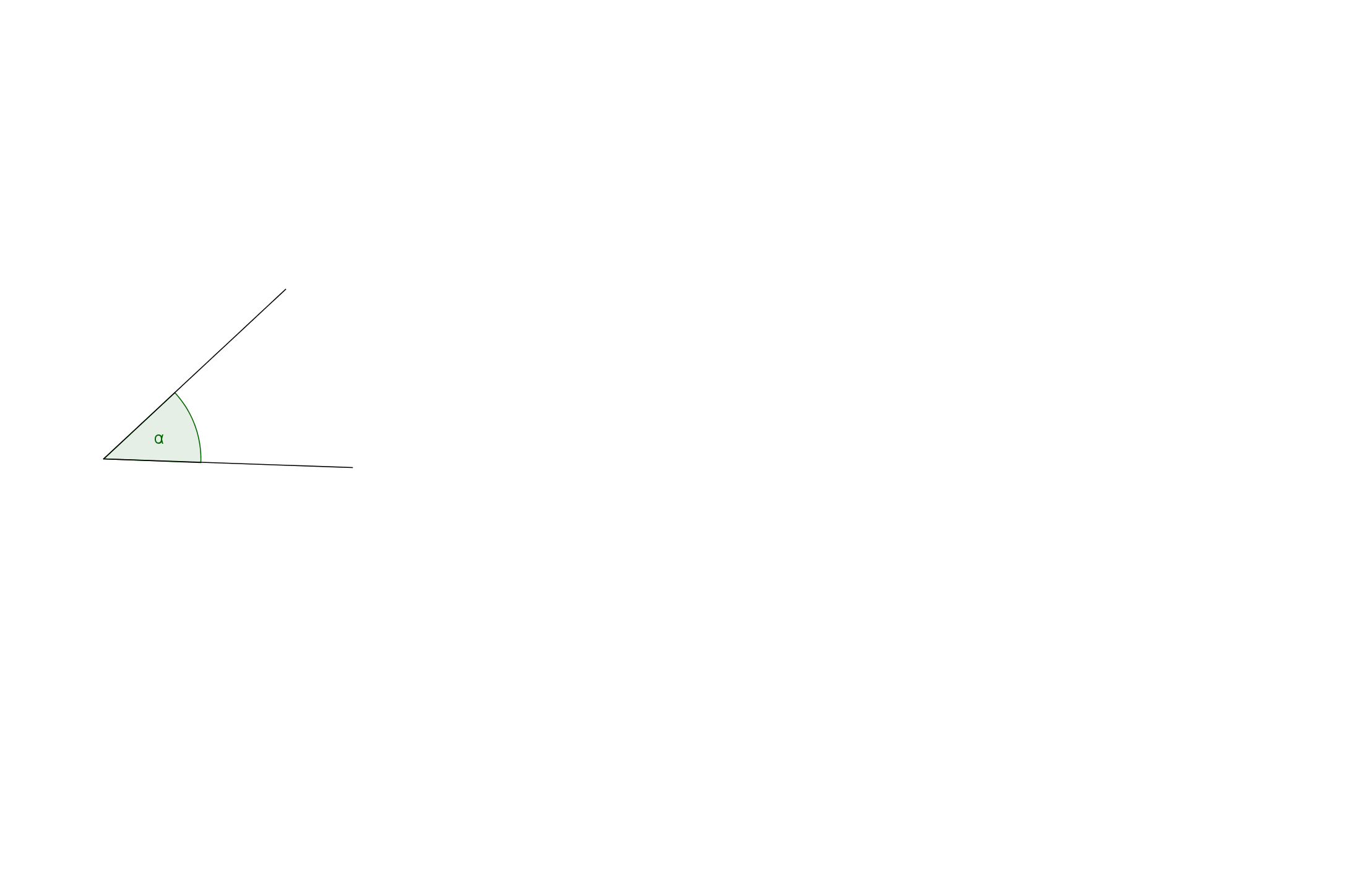 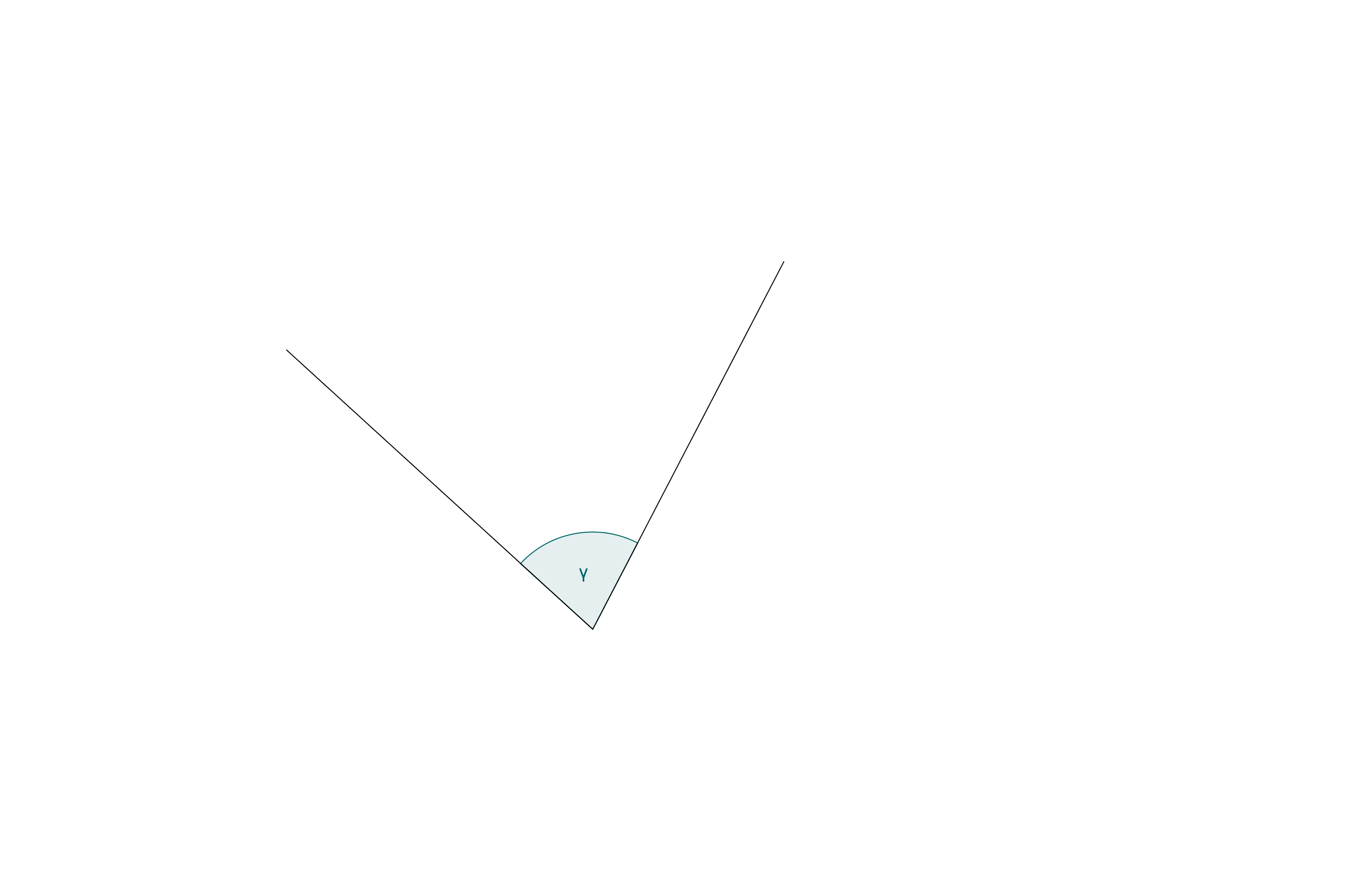 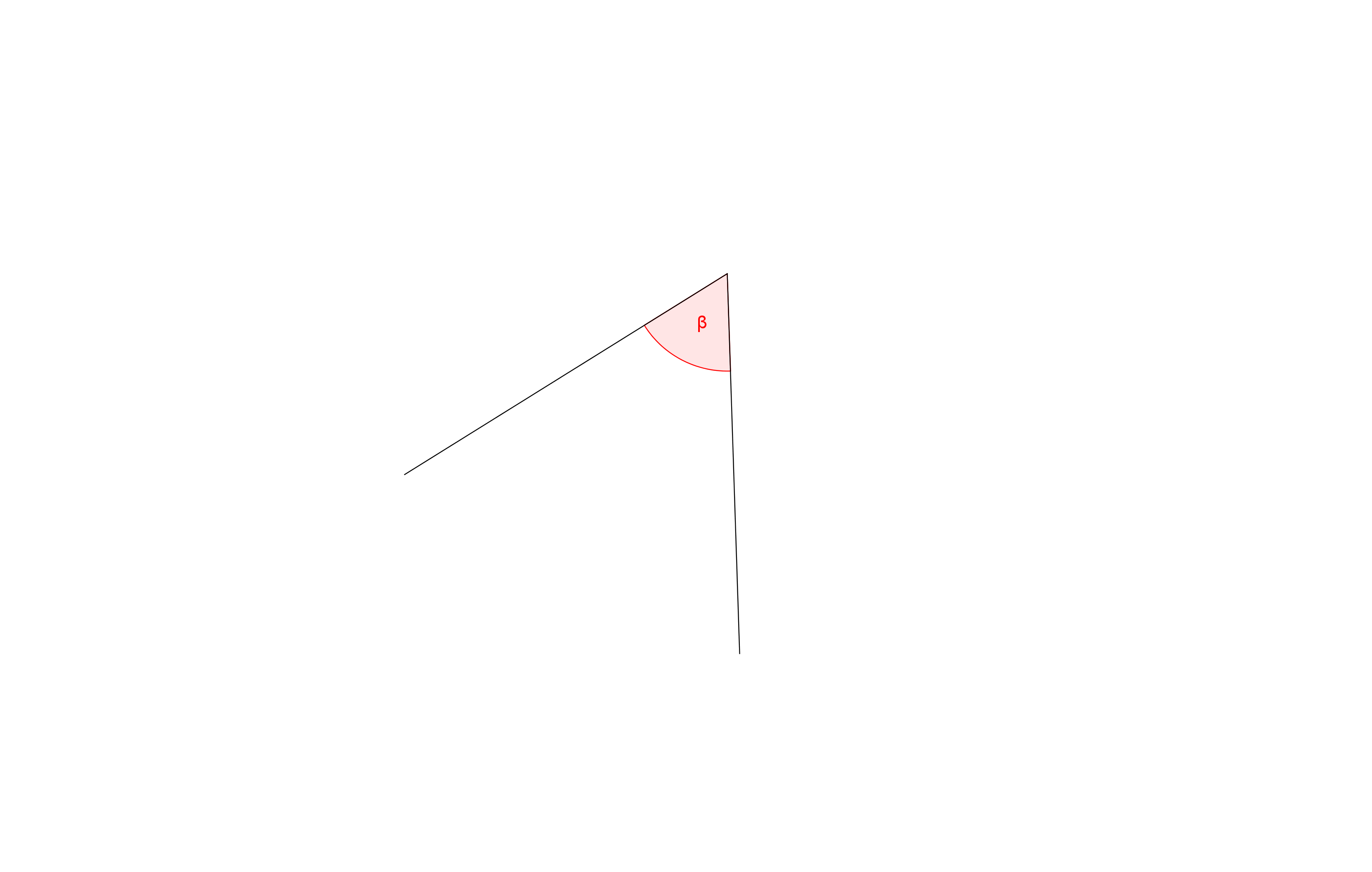 Vnitřní úhly v trojúhelníku
α + β + γ = 180°
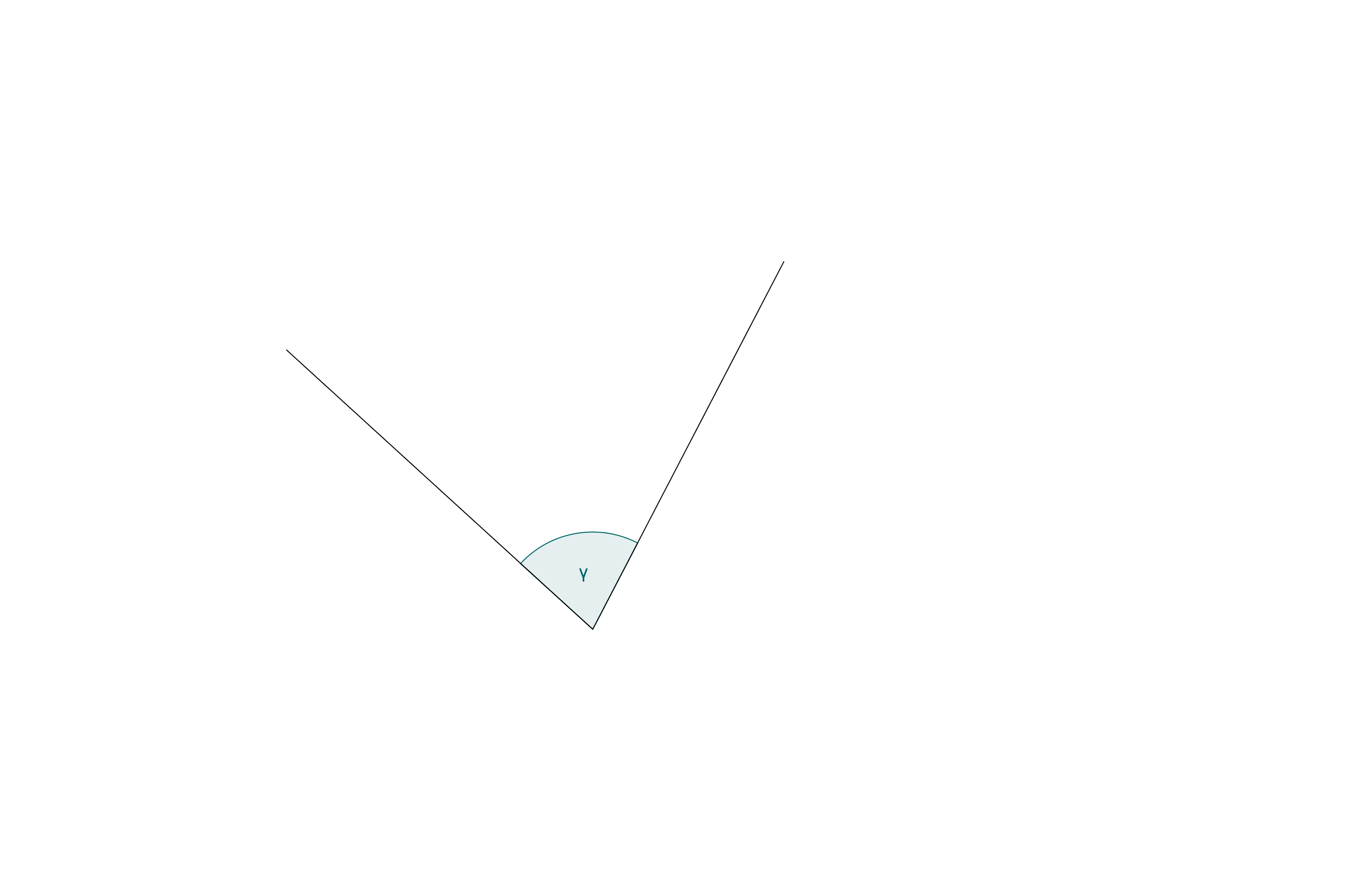 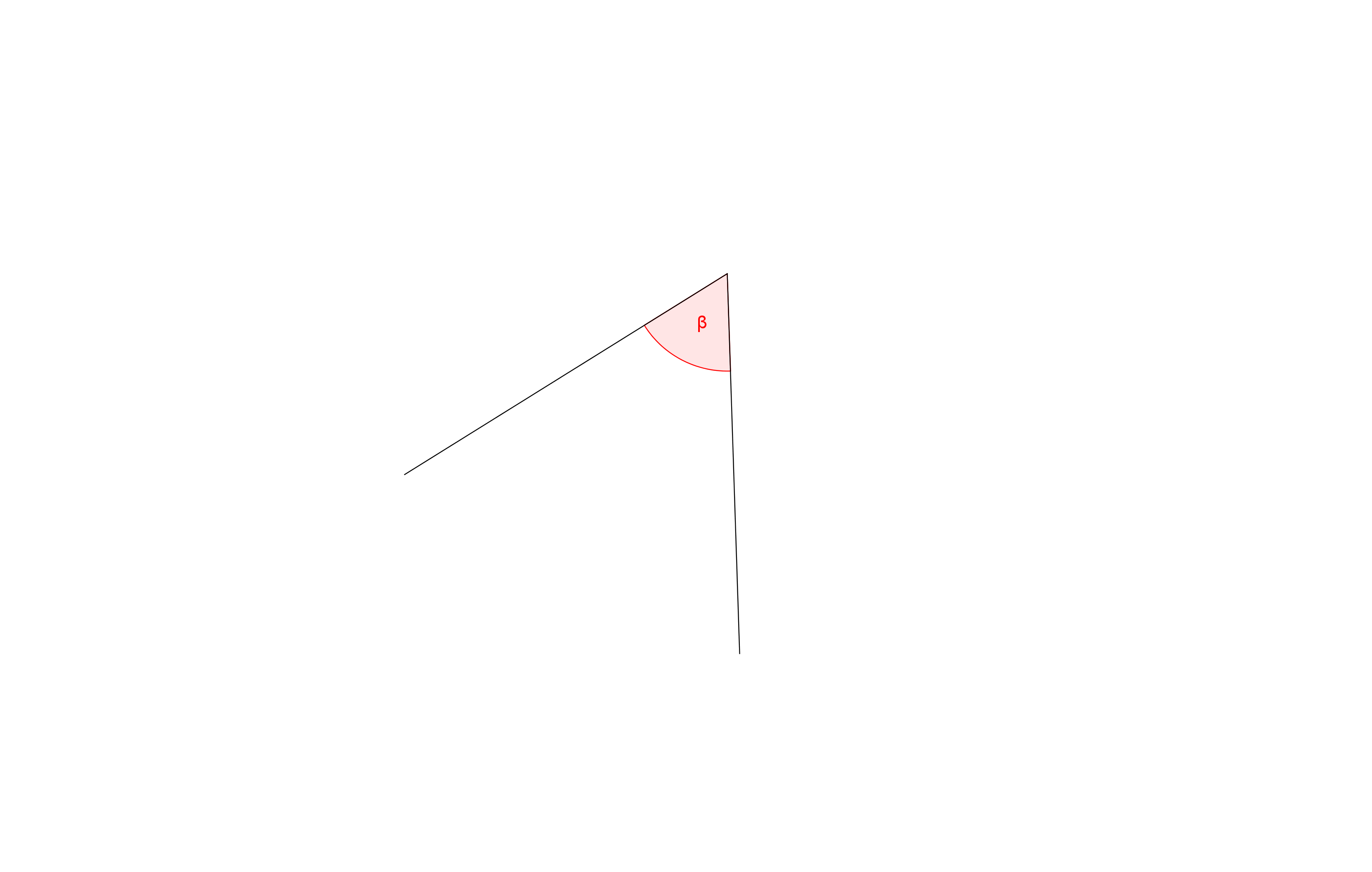 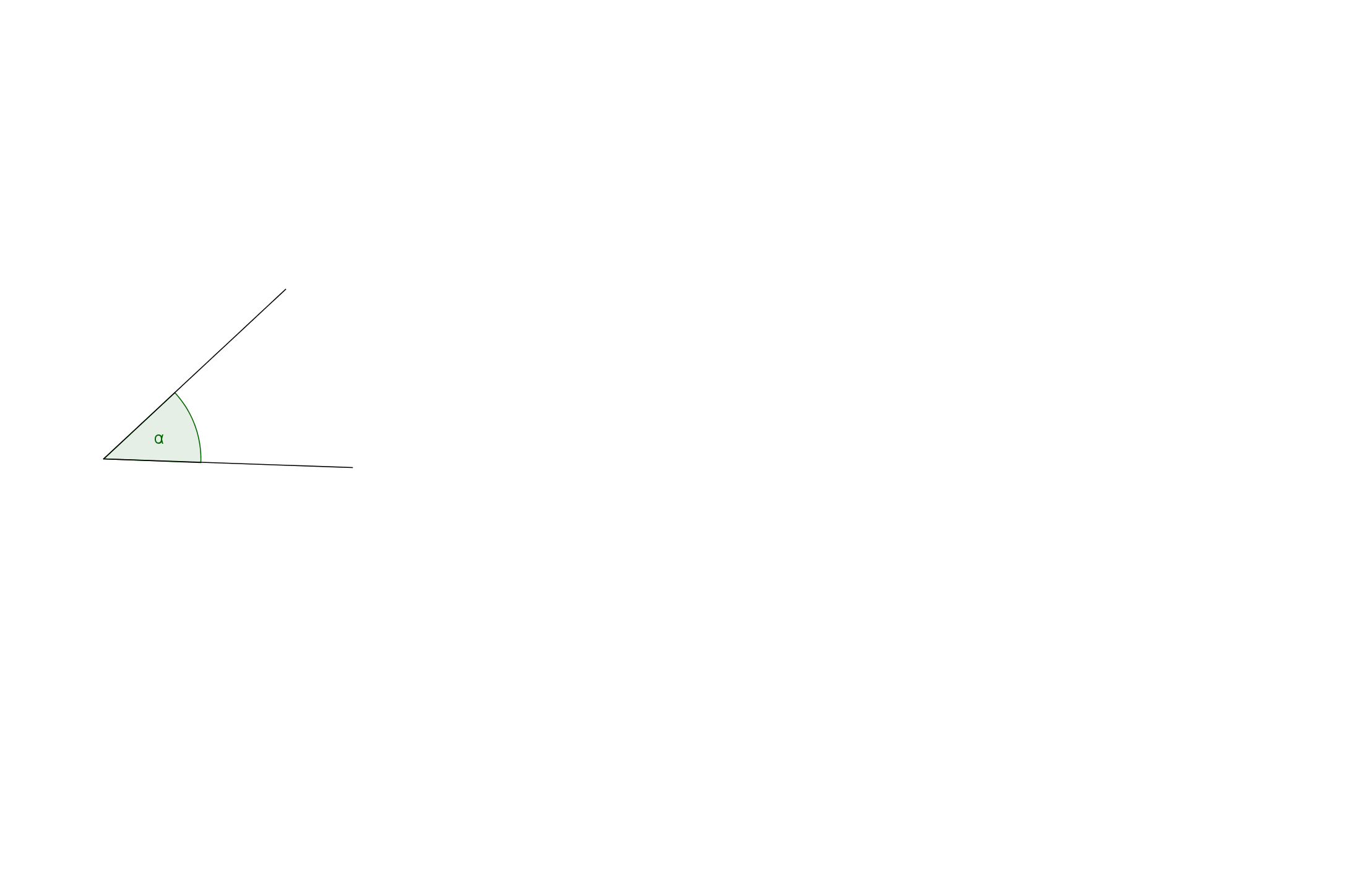 Součet vnitřních úhlů v trojúhelníku je vždy 180°.
Procvičování

Narýsuj libovolný trojúhelník ABC. Graficky sečti jeho vnitřní úhly. Jejich velikosti změř a sečti. Co jsi zjistil/a?

Narýsuj tupoúhlý trojúhelník tak, aby byl
rovnoramenný
různostranný

3.     Urči velikost vnitřních úhlů rovnoramenného pravoúhlého trojúhelníku.